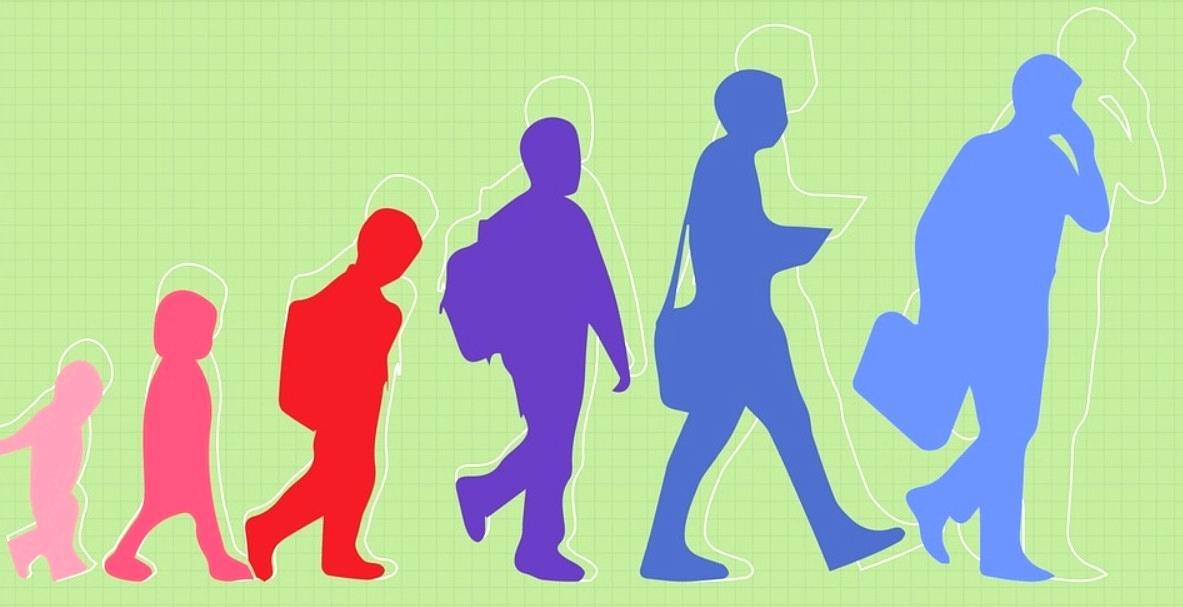 Ch. 1 Intro to lifespan Growth and Development
Psychology Through the Lifespan by Beyer & Lazzara
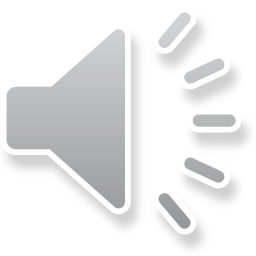 The study of human development
The study of how and why people change over time
Conception to death
Multidimensional
Physical, cognitive, social
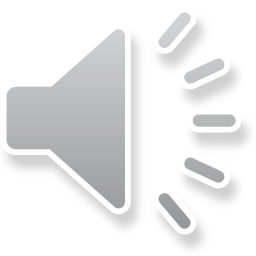 Lifespan theories
Classic Stage Theories
Examples
Newer Understandings
Continuity vs discontinuity?
Nature and nurture
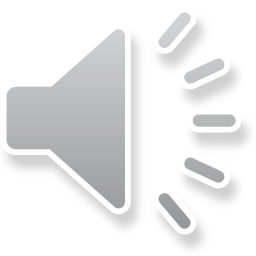 Periods of development
Prenatal Development
Infancy
Early Childhood
Middle Childhood
Adolescence
Emerging Adulthood
Early Adulthood
Middle Adulthood
Late Adulthood
Death and Dying
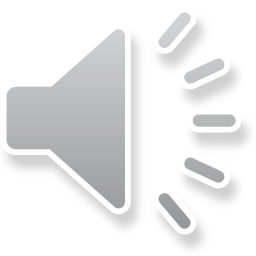 Contexts of Human Development
Cohort

Culture

Social Class
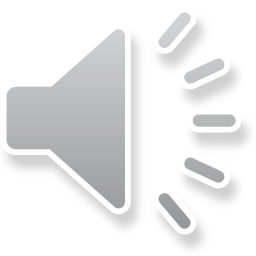 How do we know what we know? What are ways of knowing?
Personal knowledge
Based on what I know
Believing is seeing
Confirmation bias
Sampling bias
What you will see
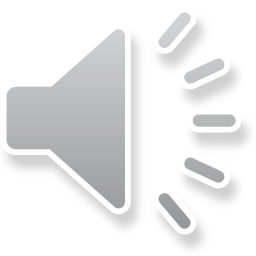 Research methods and design
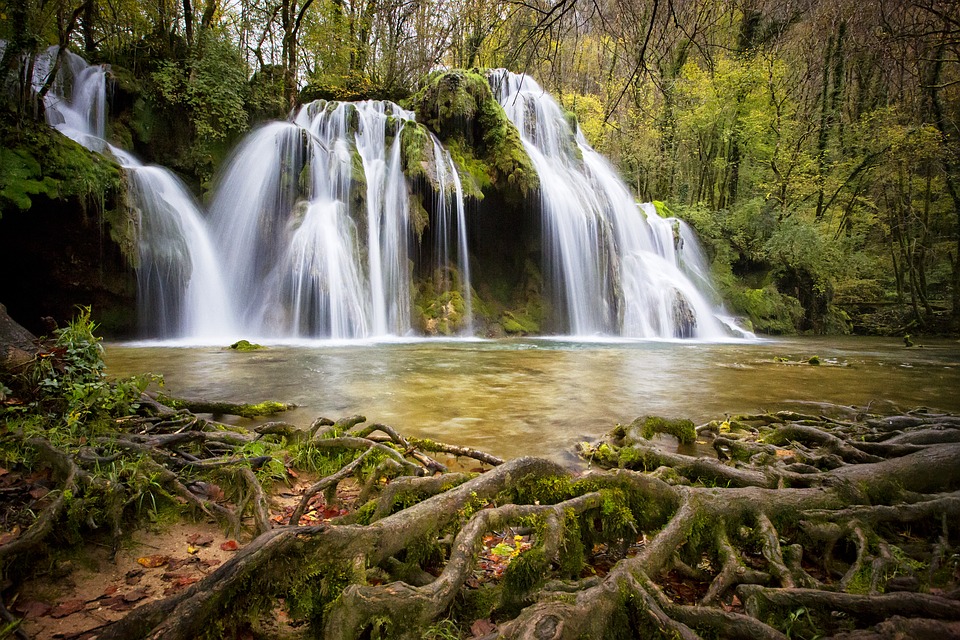 What do you see?
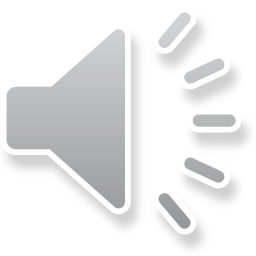 Scientific methods
Quantitative
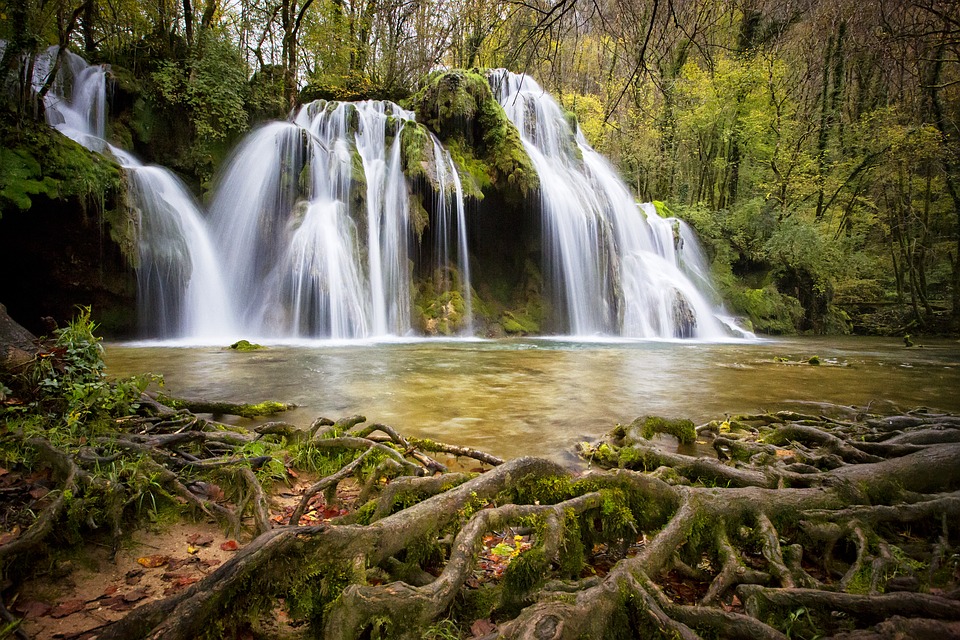 Research question
Review previous studies
Determine method
Conduct research
Interpret results
Draw conclusions
Share findings
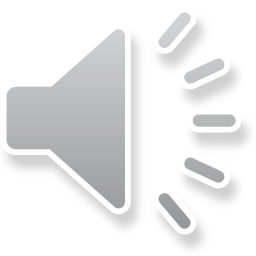 Scientific methods
Qualitative
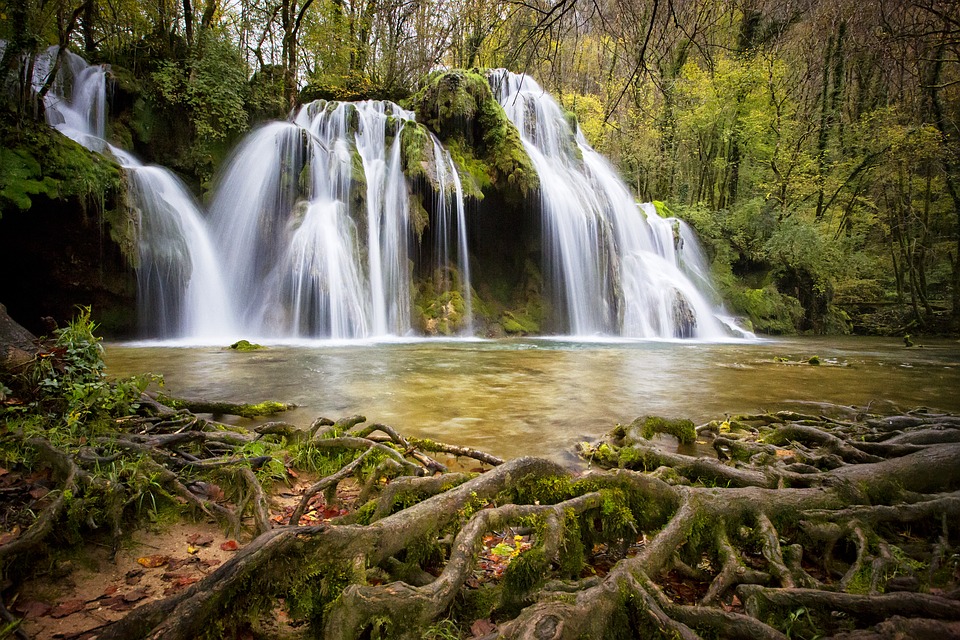 Begin with broad (or narrow) interest
Gather general information 
Modify research questions
Note patterns
Explore new ideas
Report findings
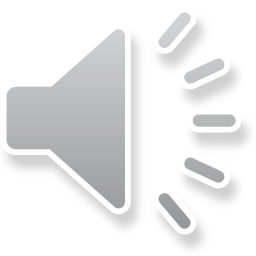 [Speaker Notes: Inductive (but also deductive)]
Types of research
Research Methods
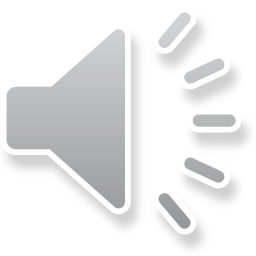 Observational studies
Naturalistic & laboratory
Advantages
May be natural 
See what people do 
Generate hypotheses
Disadvantages
Limited control
Cannot generalize findings
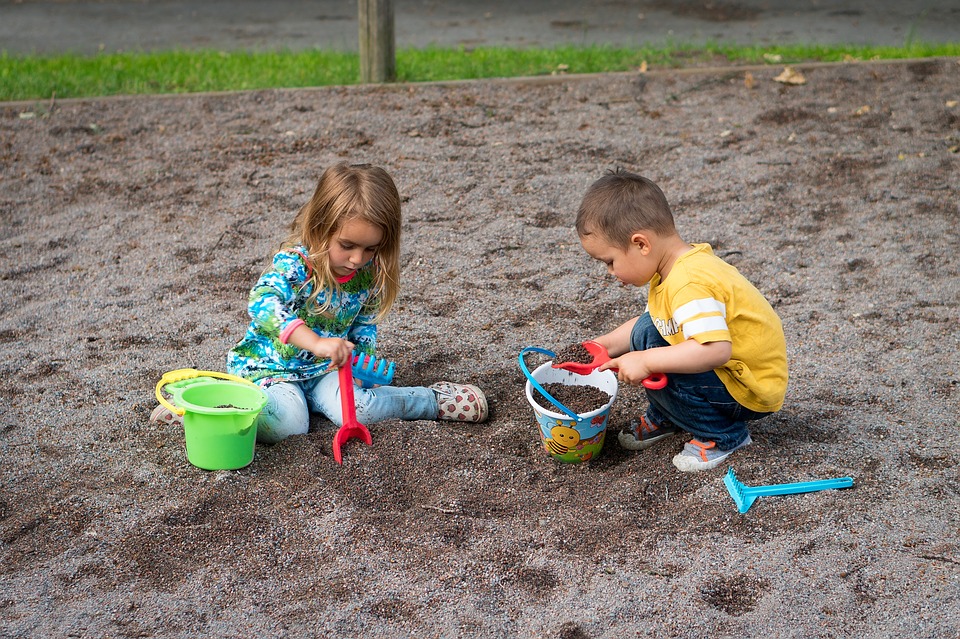 Experimental studies
Tests hypothesis with variables of interest

Experimenter control
Image by Eric E. Castro from Wiki Commons CC-BY 2.0
Independent variables
A “variable” reflects change in value
Independent variable 
Manipulated by the researcher
Random assignment
Dependent variables
Varies in response to what’s introduced
Value depends on the IV
Focus of the research

Effect of IV on DV
experiments
Advantages
Disadvantages
Establish cause and effect 
Conditions for establishing cause and effect:
IV & DV related
IV comes first
No outside cause
Hawthorne Effect
Artificial environment/Limited real world generalizations
Case study
Finding out as much as possible about a single case.
A variety of techniques
Advantages
Explore unusual situations
Generate hypotheses
Disadvantages
“confirmation bias”
Survey vs. interviews
Ask a standard set of questions to a sample of people
Directly questioned by researcher with subset of questions (not strict script)
surveys
Advantages
Disadvantages
Can reach many (telephone, mail, internet)
Self-report
Sensitive topics
Requires careful wording
Social desirability
interviews
Advantages
Disadvantages
Can further explain and probe
Vignette
Social desirability
Takes more time and money
Secondary/Content Analysis
Analyzing information that has already been collected
Examples:
Census data
Headlines in the news
Themes in advertising products for boys and girls
Secondary/Content Analysis
Advantages
Disadvantages
Information already collected
Poor quality data yields poor results
Media may not accurately reflect behavior/attitudes
Developmental Designs
Cross-sectional
Varied sample 
One time measure
Change between groups
Longitudinal
Change within individuals
Cross-sequential
Varied sample
Over time
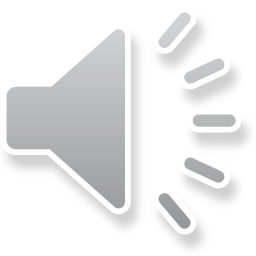 Developmental designs
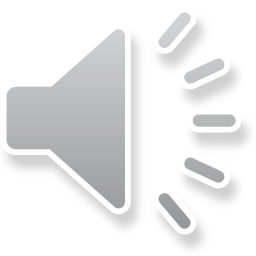 Review chapter key objectives
Define Lifespan Development.
Define the term socioeconomic status (SES) and explain why SES, gender, and ethnicity are important aspects of human development within countries.
Define the terms discontinuous (stage) and continuous in terms of human development.
Summarize the main methods used in research, and those methods specific for research on human development.
Describe the major types of research designs used in human development research, include advantages and disadvantages of each.
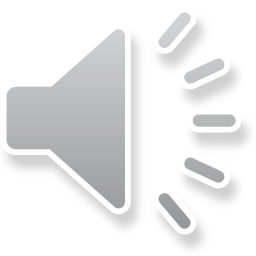 Key terms for chapter 1
human development 
culture 
ethnocentrism
cultural relativity
socioeconomic status (social class) 
ethnicity 
cohort effect
sampling bias
confirmation bias
scientific method 
research design 
sample 
population
experimental research method 
independent variable 
dependent variable 
cross-sectional research
longitudinal research 
cross-sequential research
case study
observation
survey
interview
informed consent 
quantitative
qualitative
Attribution
All images and graphs are in the public domain unless otherwise specified. 

All text and tables are from Psychology Through the Lifespan CC-BY-NC-SA

Notes are from Dr. Alisa Beyer and Julie Lazzara and fall under CC-BY-NC-SA